ЗАХ ЗЭЭЛИЙН ТАЛААР ИЛҮҮ САЙН ОЙЛГОЛТТОЙ 
БОЛОХ НЬ
БҮТЭЭГДЭХҮҮН ХӨГЖҮҮЛЭЛТ, ҮЙЛЧИЛГЭЭНД 
МЕГАТРЕНДЫН ҮЗҮҮЛЭХ НӨЛӨӨ
СУЗАНЕ УЭСТФАЛ
WWW.ARBEITSLUST.DE
МЕГАТРЕНДЫГ ТАНЬЖ МЭДЭХ НЬ
ТОДОРХОЙЛОЛТ
Цар хүрээ
Хугацаа
Дэлхийн нийтэд үзүүлэх нөлөө
Цогц байдал
50 жилээс илүү удаан хугацаанд хэрэгжиж байгаа
Олон давхар, олон хэмжээст
Дэлхий нийтэд түгсэн үзэгдэл
Амьдралын бүхий л   хэсэгт хамааралтай
➡ МЕГАТРЕНД НЬ ТҮР ЗУУРЫН ҮЗЭГДЭЛ БИШ ЮМ!
МЕГАТРЕНД 1
„ЖЕНДЕРИЙН ШИЛЖИЛТ “
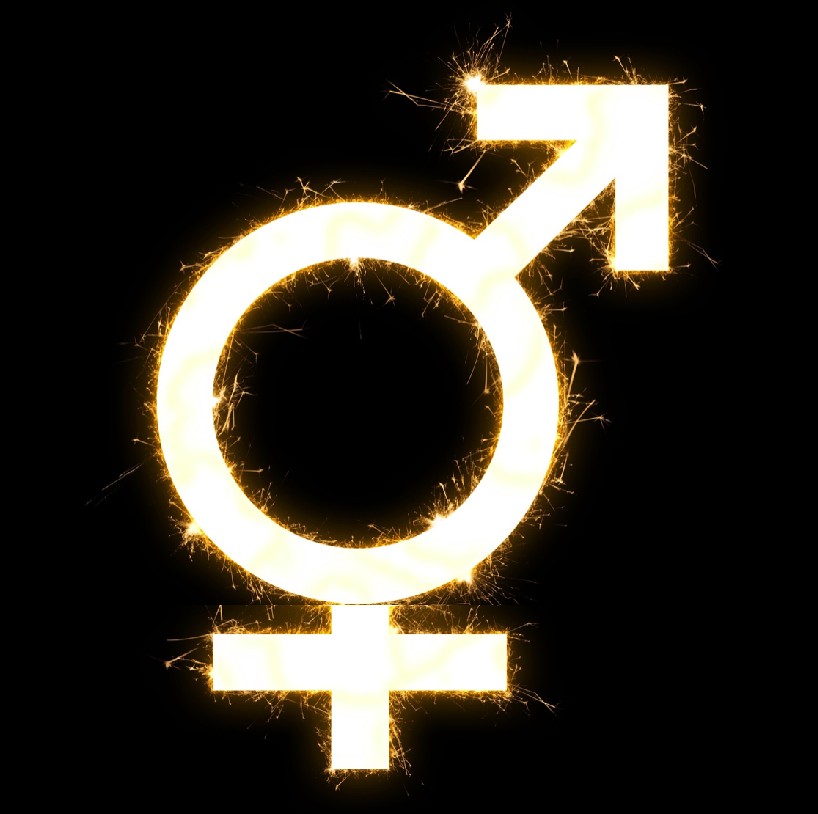 ЖЕНДЕРЭЭР ЗААГЛАСАН УЛАМЖЛАЛТ ҮҮРГИЙГ ХООРОНД НЬ НЭГТГЭХ 

Жендерийн тогтсон буруу ойлголтын талаар мэдээллэх

Эмэгтэйчүүдийг оролцуулах нь хэдийнээ стандартад тооцогддог болж байна

Эмэгтэйчүүдийг чадавхжуулах хөтөлбөрүүд 
Хэвлэл мэдээлэл эмэгтэй бизнес эрхлэгчид рүү анхаарлаа улам бүр хандуулж байна
Үйл ажиллагаа зохион байгуулагчид нь эмэгтэй оролцогчид, зочдод тусгай урамшуулал олгож байна
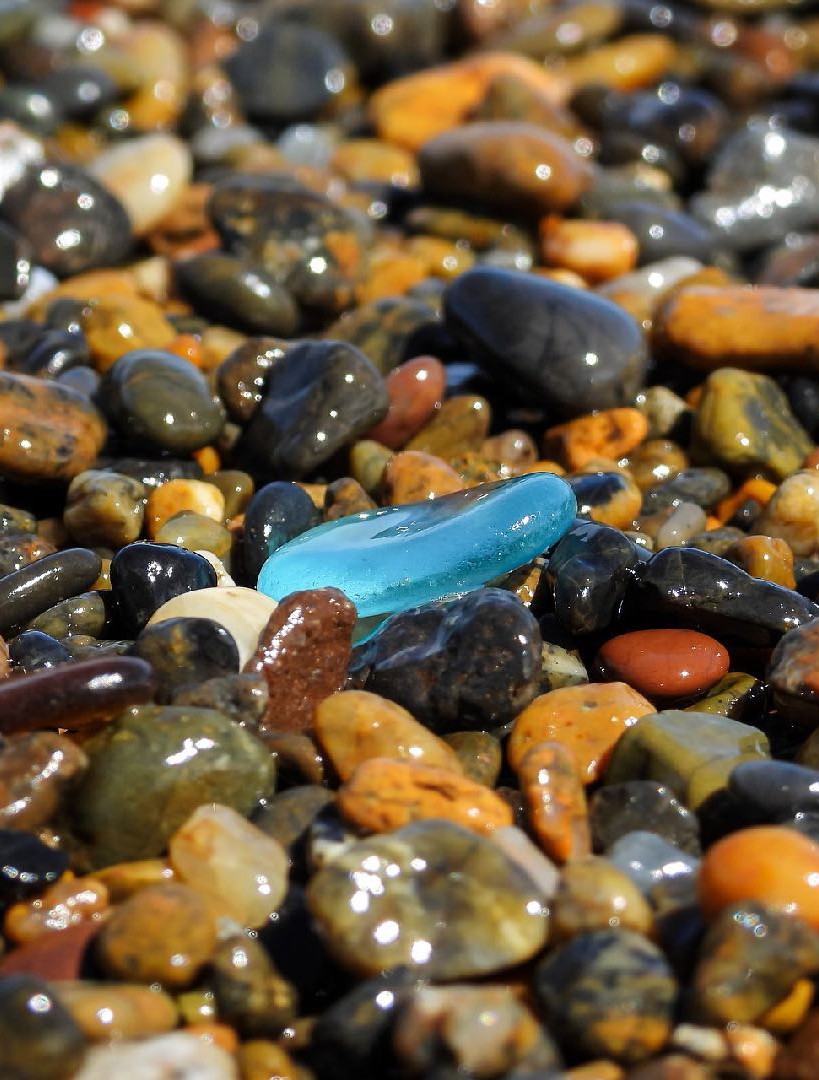 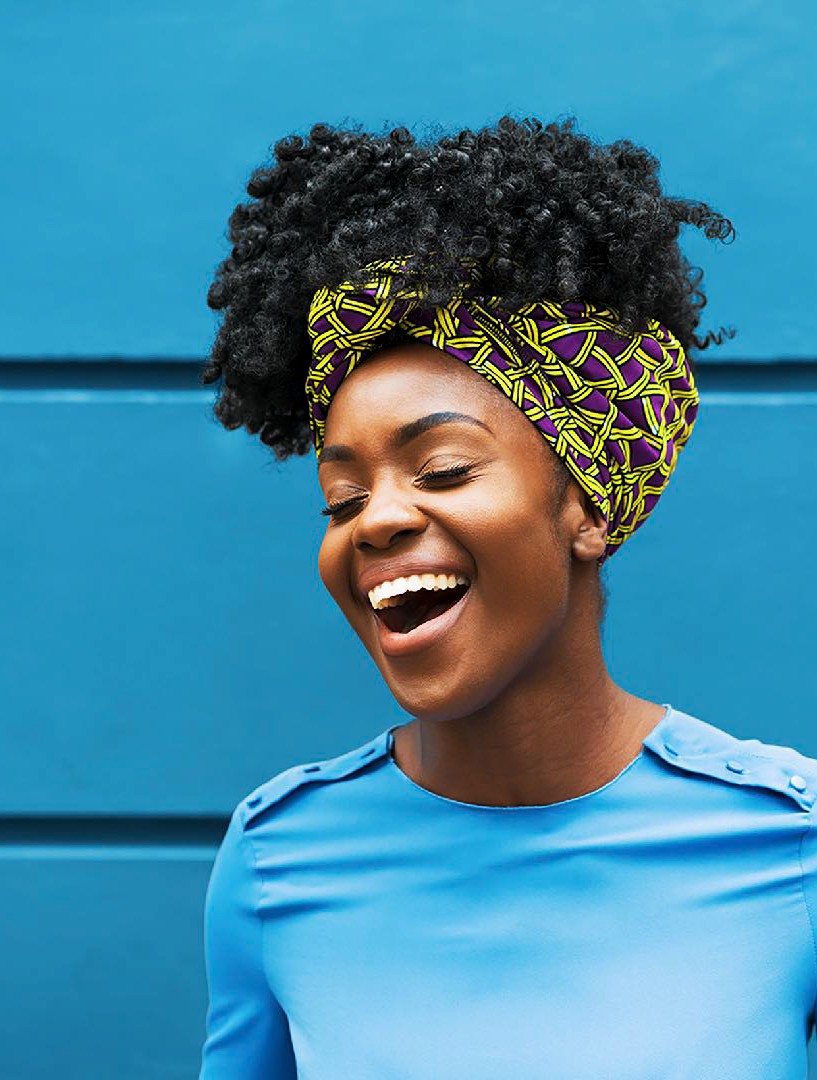 МЕГАТРЕНД 2
„БИЕЭ ДААХ“
ХҮН БҮР Л ОНЦГОЙ БАЙХЫГ ХҮСДЭГ


Өөрийн үнэ цэнийг ойлгоно гэдэг маш чухал хүч
Өөрөөр сэтгэж-    Өөрөөр амьдаръя Сонгох эрх чөлөө
Өөрийн амьдралаа бүрэн удирдаж, зохицуулах
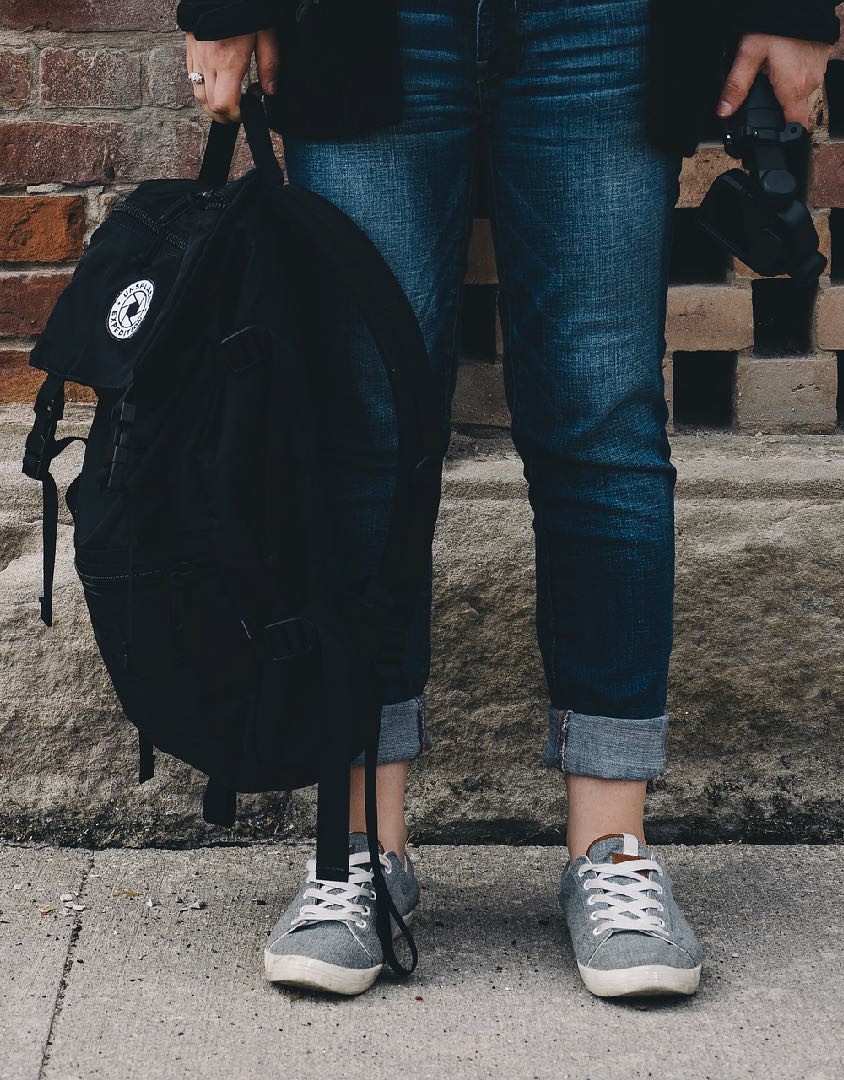 МЕГАТРЕНД 3
„ШИЛЖИЛТ ХӨДӨЛГӨӨН“
ОРЧНОО АМАРХАН БОЛООД ТҮРГЭН ӨӨРЧИЛДӨГ БАЙХ

Аяллыг байдаг л нэг өдөр тутмын дадал шигээ болгох 
Нүүдэлчин-Ажилтан
Танд хэрэгтэй бүх төрлийн шаардлагатай бараа бүтээгдэхүүн, үйлчилгээ хаана ч бий
МЕГАТРЕНД 4
„НЕО-ЭКОЛОГИ“
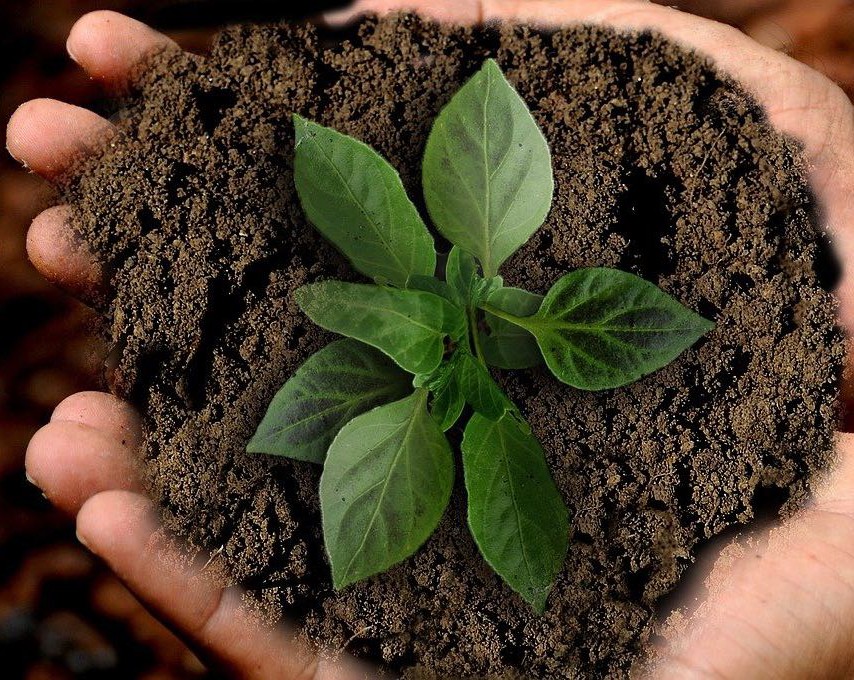 ТОГТВОРТОЙ БАЙДЛЫГ ХАНГАХ ЧУХАЛ ШИЙДВЭРИЙН ШАЛГУУР
Нөөцөө хэмнэх байдлаар үйлдвэрлэх 
Байгалийн түүхий эд 
Байгаль орчин болон нийгэмдээ дахин хөрөнгө оруулах
МЕГАТРЕНД 5
„ХАРИЛЦАА ХОЛБОО“
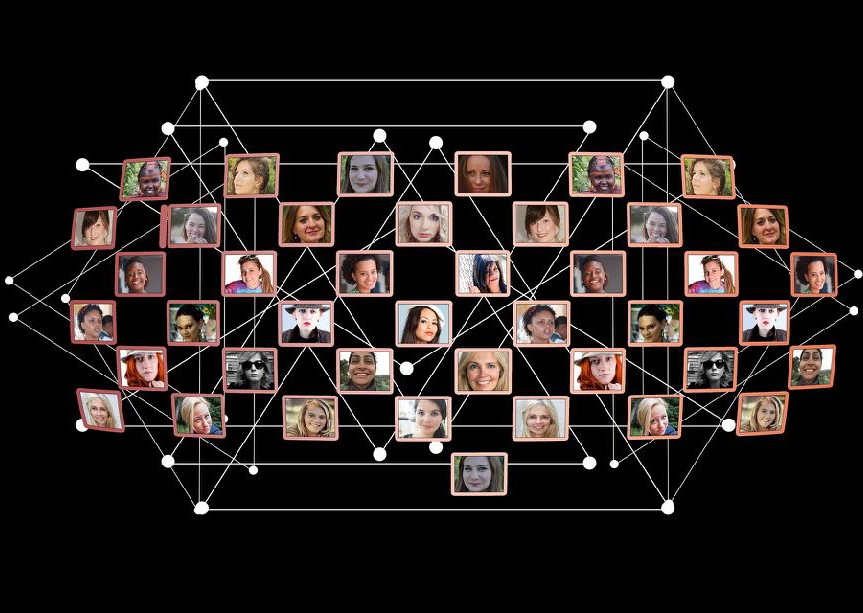 ҮНДСЭН ЗАРЧМЫН ДАГУУ ӨӨРИЙН ХҮРЭЭЛЛЭЭ ТЭЛЭХ
Шинэ хамт олонтой болох 
Мэдээлэл, туршлагаа харилцан солилцох
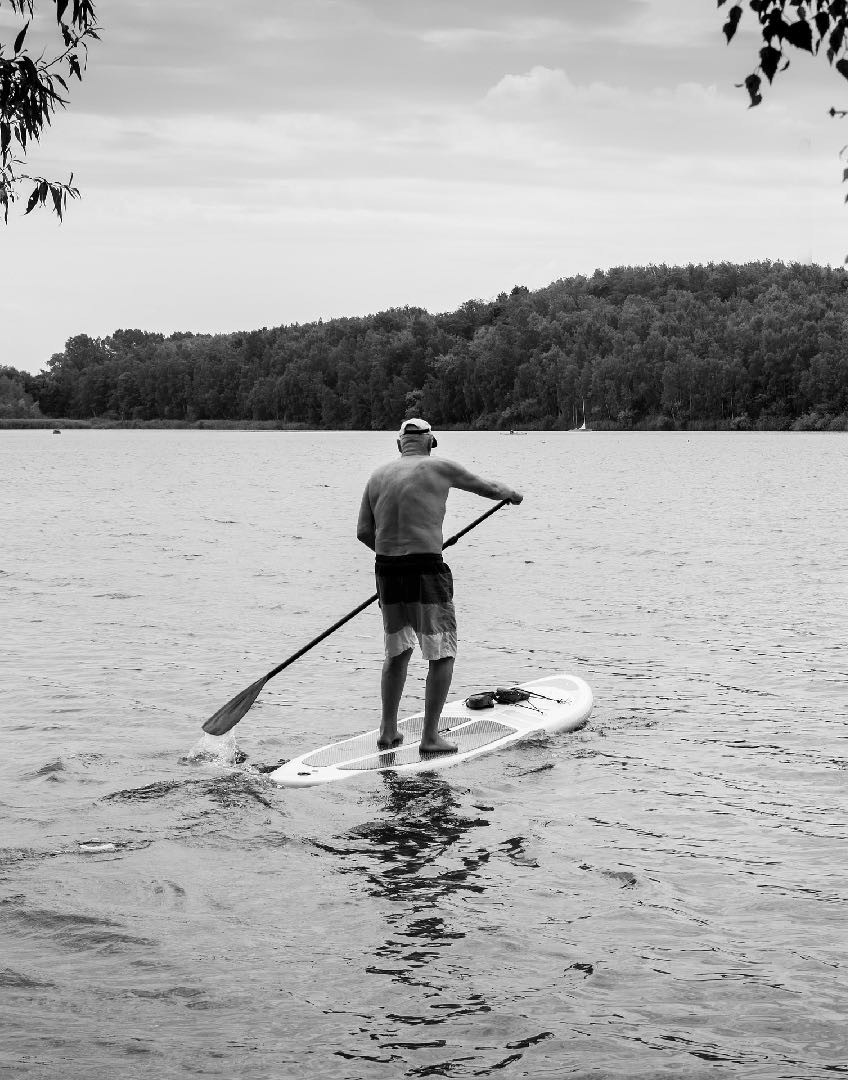 МЕГАТРЕНД 6
„МӨНГӨН ҮЕИЙНХЭН“
НАСЖИЖ БАЙГАА Ч ЗАЛУУГААРАА БАЙГАА ХҮМҮҮС 

Хүн амын дундаж наслалтын өсөлт
Эрүүл амьдралын хэв маяг
Ядуурлын аюул: Аюулгүй байдал 
Үе дамжсан гэр бүлийн байрны оронд орон сууц хуваан амьдрах
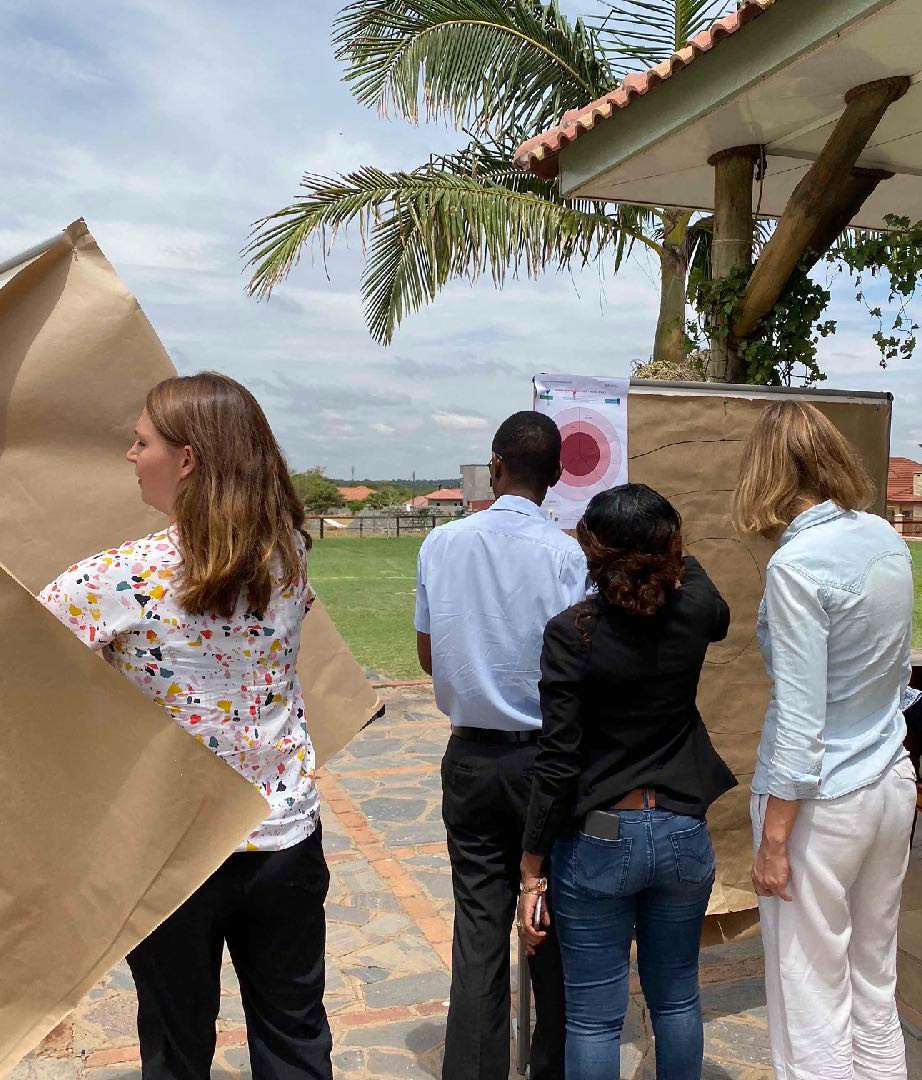 МЕГАТРЕНД 7
„ШИНЭ АЖИЛ“
АЖЛААС ИЛҮҮТЭЙ АМЬДРАЛАА ЧУХАЛЧЛАХ НЬ
Асуултын гол утга: нэн тэргүүний зорилт тань юу вэ?
Мөнгөнөөс илүүтэй чухал зорилго Ажил олгогчдын зүгээс тавьж буй өндөр хүлээлт 
Бага цагаар ажиллаж, илүү их чөлөөт цагтай болох
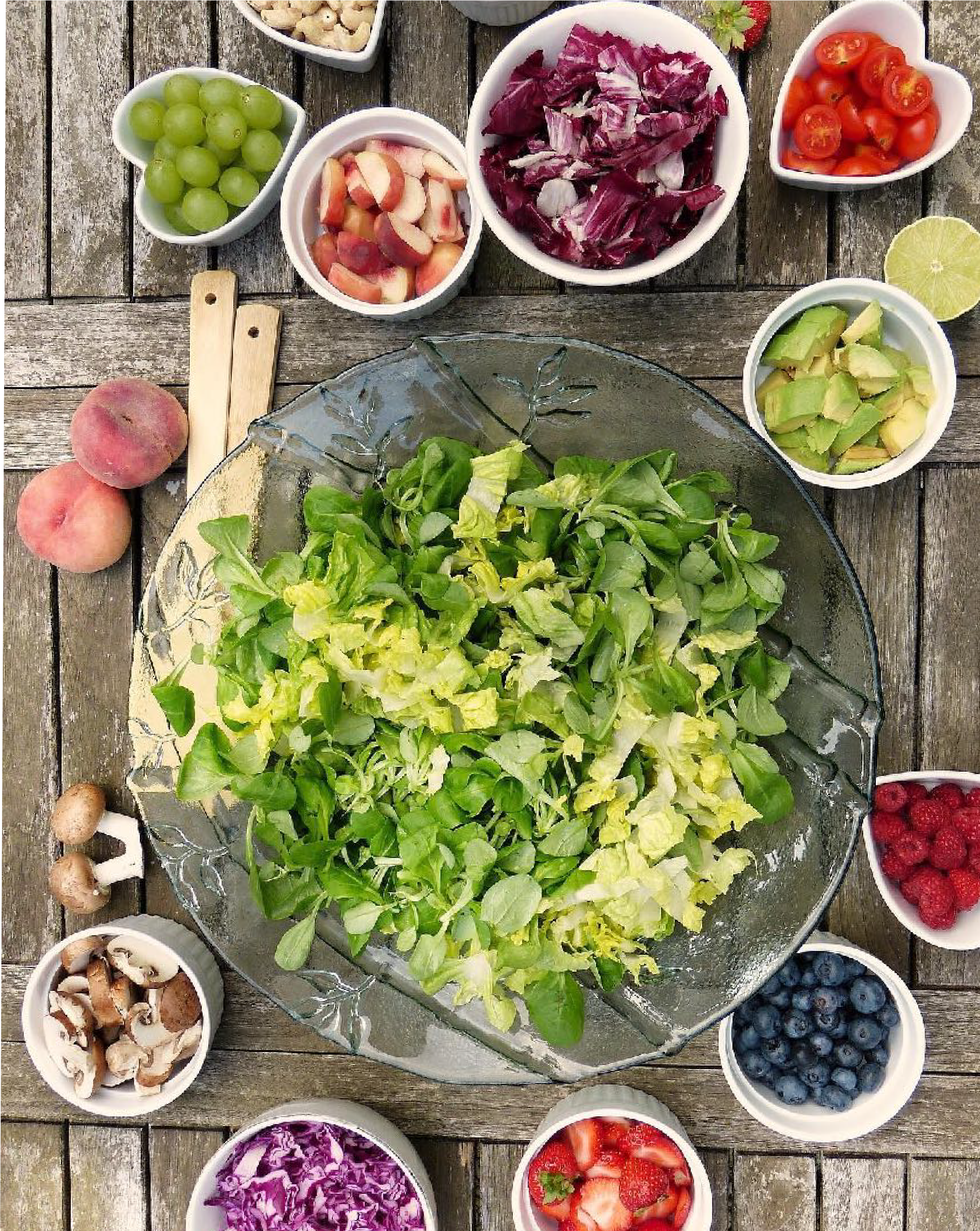 МЕГАТРЕНД 8
„ЭРҮҮЛ МЭНД“
ЭРҮҮЛ МЭНД ЭРХЭМ БАЯН
Өдөр бүр дасгал хийж биеэ чийрэгжүүлэх
Тэнцвэртэй тэжээллэг хоол хүнс хэрэглэх 

Сэтгэл зүйн эрүүл мэнддээ анхаарах 
Байгалийн гаралтай материалаар хийсэн тавилга, хэрэгсэл ашиглах
ЖИШЭЭ
ДЭЛГҮҮР, ҮЙЛЧИЛГЭЭ
BLOX.MOVE
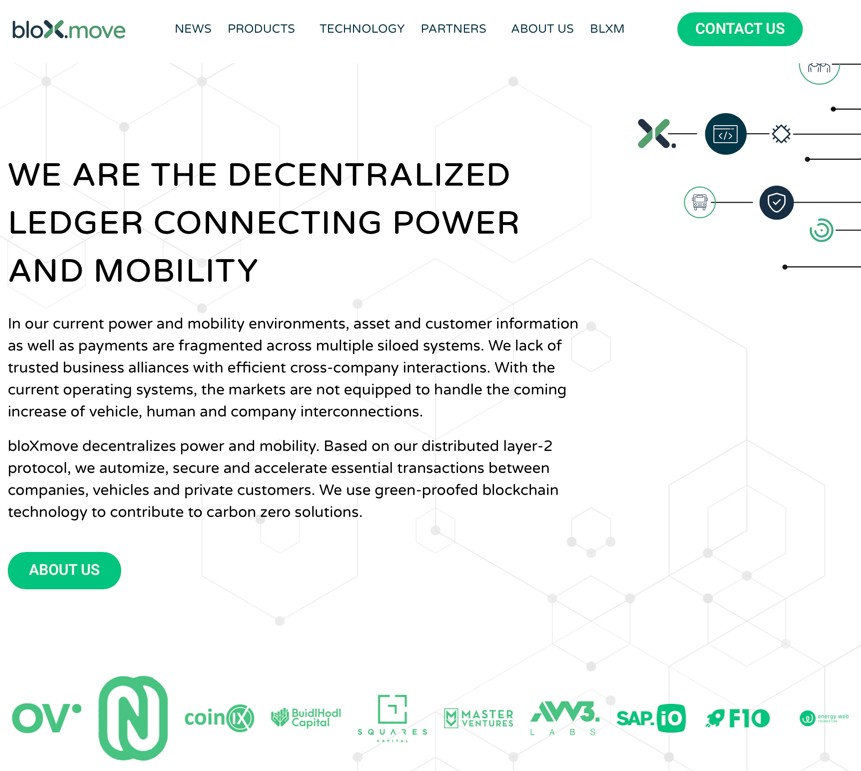 ХӨДӨЛГӨӨНИЙ БЛОКЧЕЙН ПЛАТФОРМ

Төрөл бүрийн тээврийн системийг холбох

➡Шилжилт хөдөлгөөн
➡Нео-экологи
➡Биеэ даах
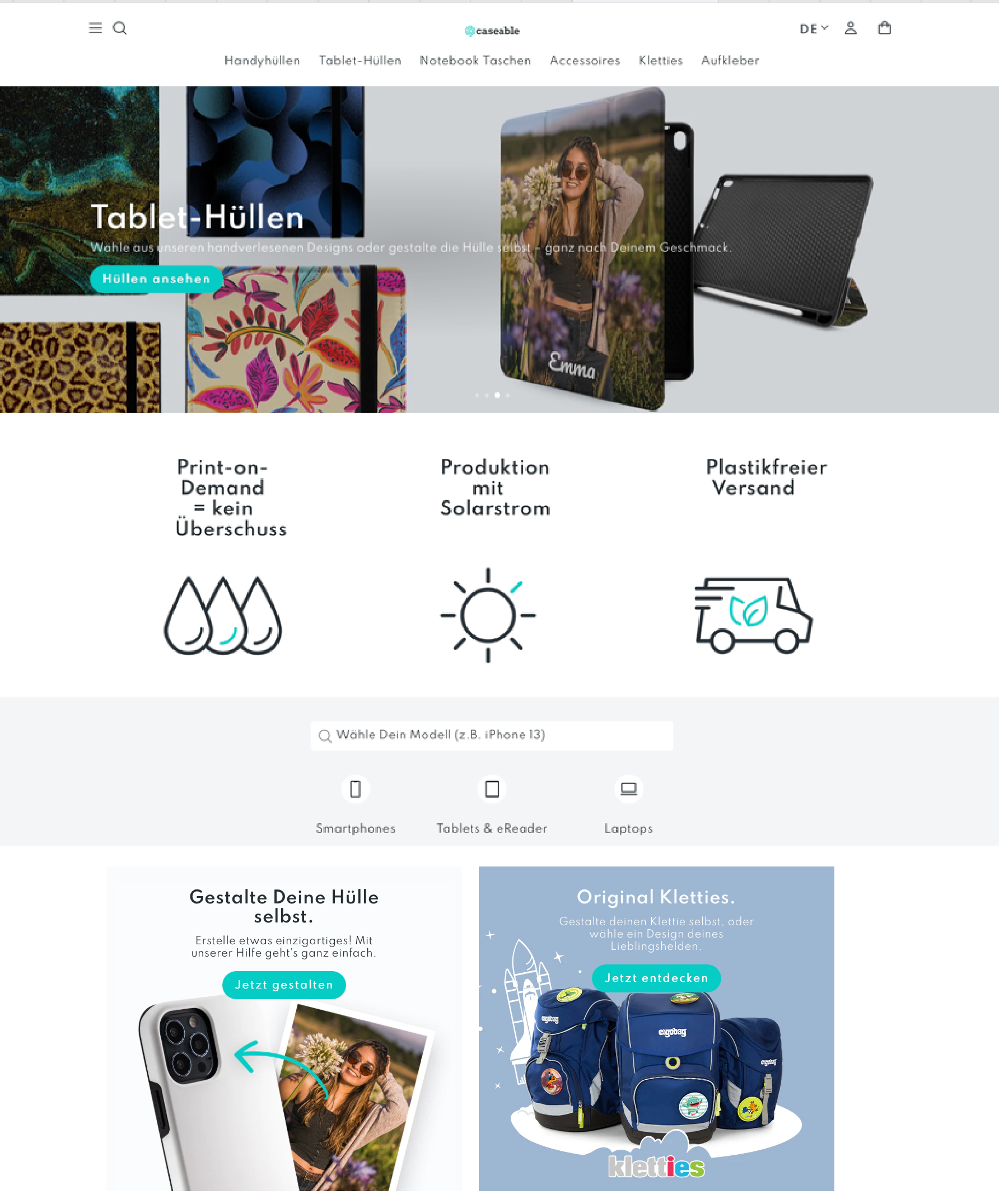 CASEABLE.DE
ТАБЛЕТИЙН ГЭРНИЙ ӨӨР ӨӨР ЗАГВАР 

Хэрэглэгчийн хүсэл сонирхолд нийцсэн загвар
Зөвхөн шаардлагатай үед л хэвлэх: хог хаягдал гарахгүй 
Нарны эрчим хүч ашиглан үйлдвэрлэдэг
Хуванцар хэрэглэхгүй савладаг
➡ Нео-экологи
➡ Биеэ даах
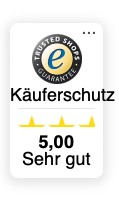 THEMAGIC5
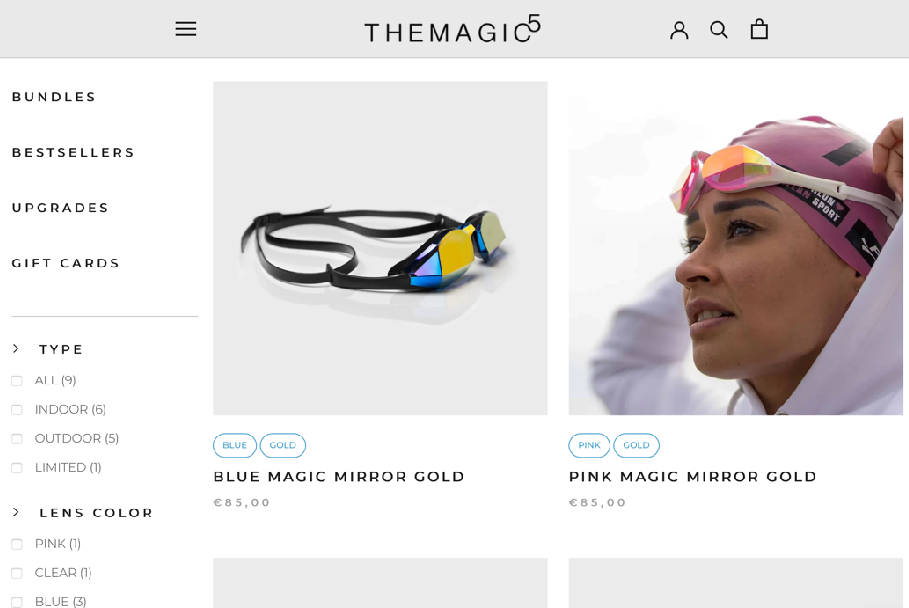 ХЭРЭГЛЭГЧИЙН ХҮСЭЛТЭД НИЙЦСЭН УСНЫ ШИЛ

Тусгай аппликейшний тусламжтай нүүр царайг таньж, нүдийг хэмжинэ
Өөр өнгө, загварын сонголттой 
Нарны эрчим хүч ашиглан үйлдвэрлэдэг
Хуванцар хэрэглэхгүй савладаг
➡ Нео-экологи
➡ Биеэ даах
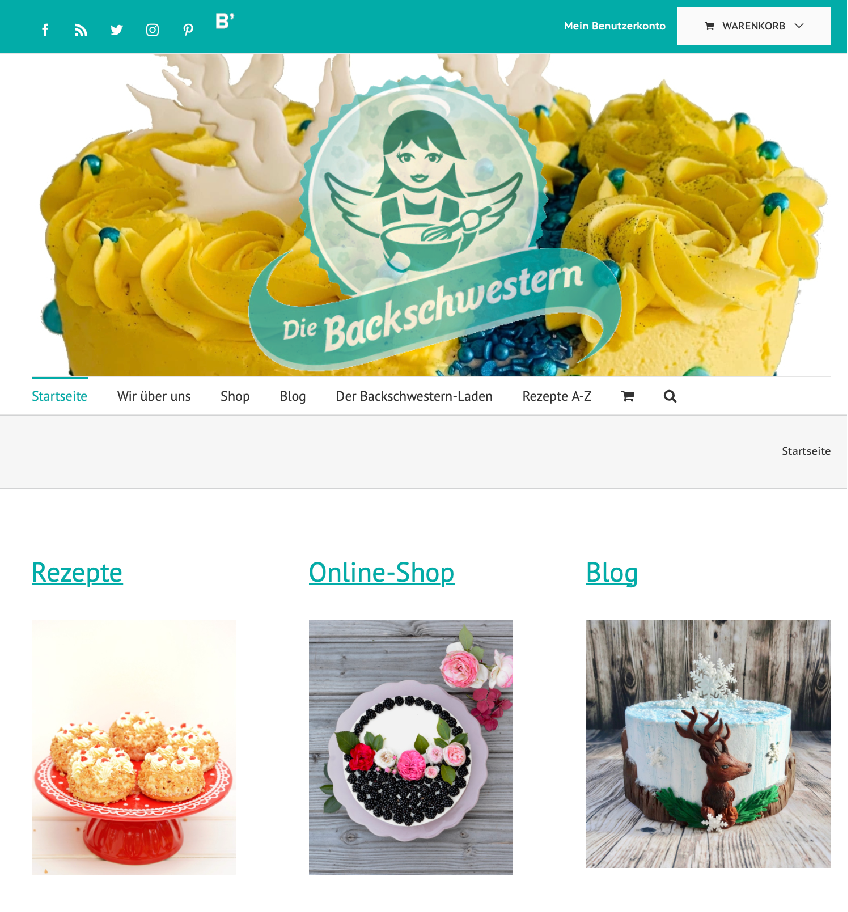 BACKSCHWESTERN.DE
ОНЛАЙН ТАЛХ, НАРИЙН БООВНЫ БҮТЭЭГДЭХҮҮН 

жор
Блог
Дэлгүүр: орц бүтээгдэхүүн болон гал тогооны хэрэгсэл 
➡ Биеэ даах
➡ Эрүүл мэнд 
➡ Нео-экологи
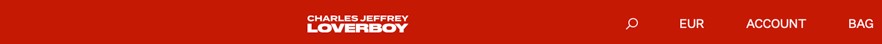 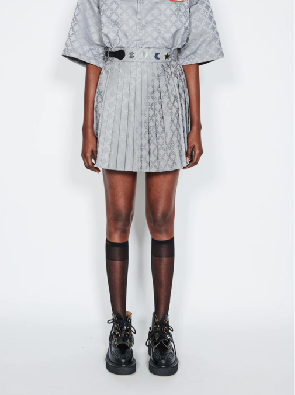 CHARLESJEFFREY LOVERBOY.COM
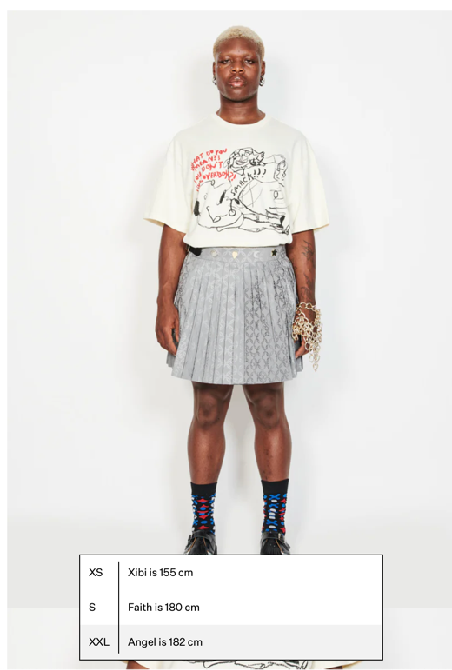 Эрэгтэй, эмэгтэй хүмүүст зориулсан хувцас загвар

Эрэгтэй, эмэгтэй аль ч хүмүүст тохирох загвар 
Үйлчлүүлэгчид моделоо өөрчлөн хувцасаа хайж үзэж болно 
➡ Жендерийн шилжилт 
➡ Биеэ даах
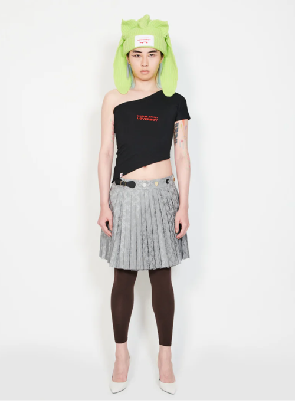 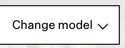